250 S. 5th St., Burwell, ne
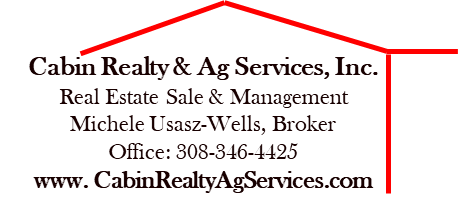 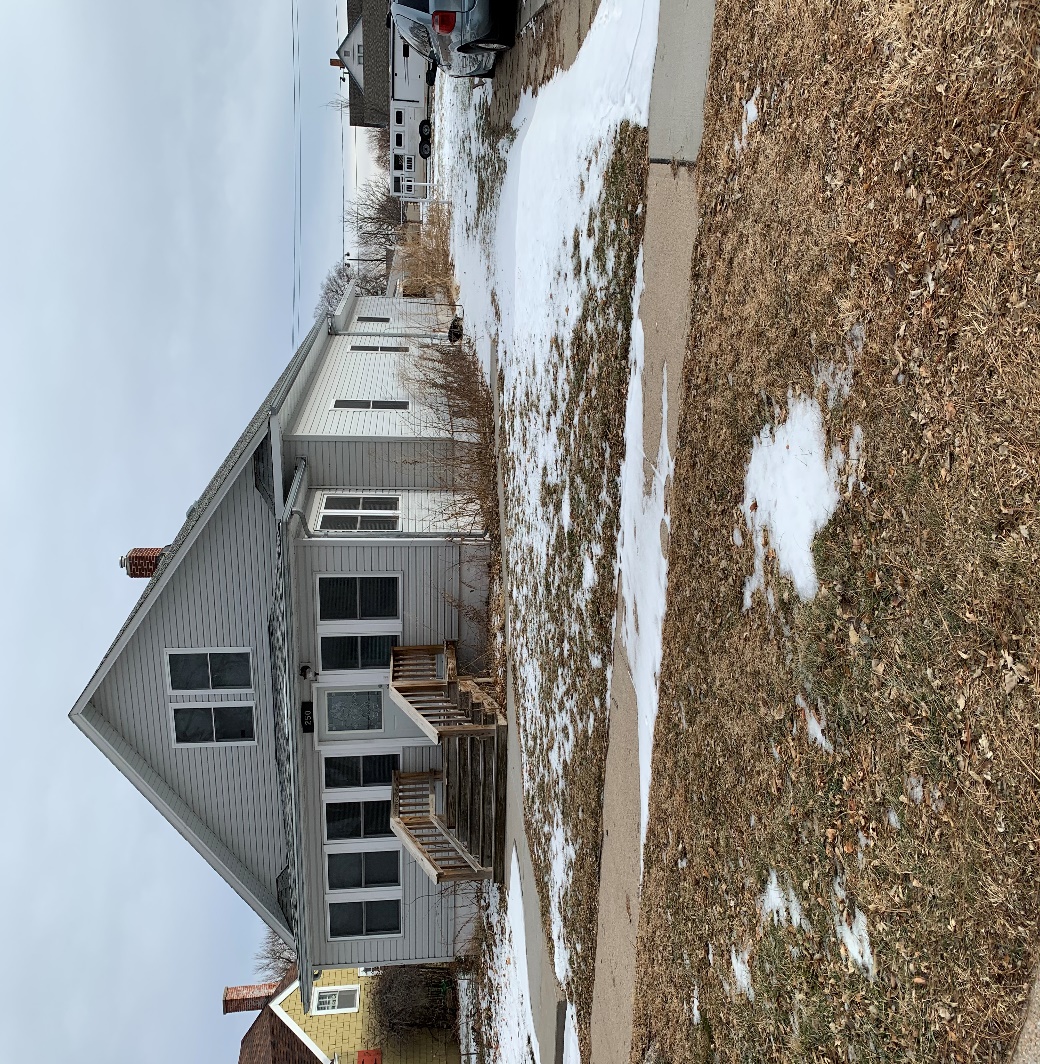 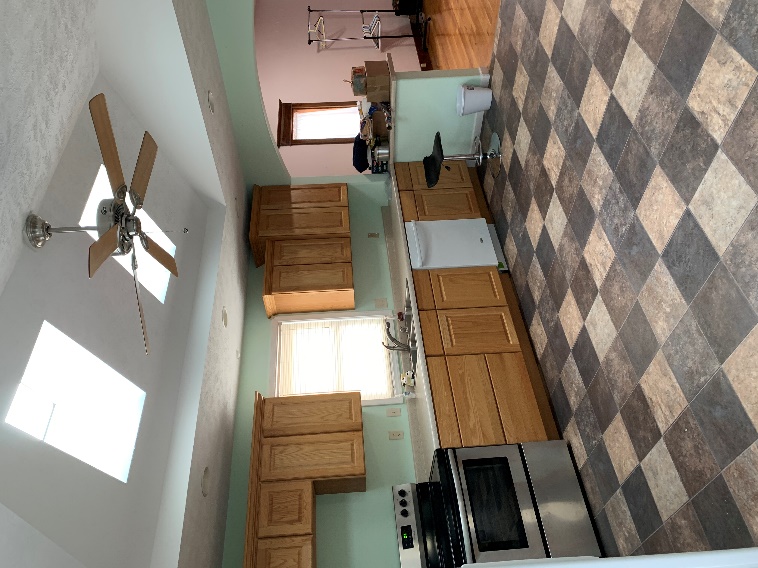 Contact
Michele Usasz-Wells 308.750.0522
Modern Home with Vintage woodwork4 bedrooms, 2 bathrooms, & 2 car detached garage 
Many updates
New Roof Oct. 2019, new windows, paint, &
Recent addition!

Appliances are included!
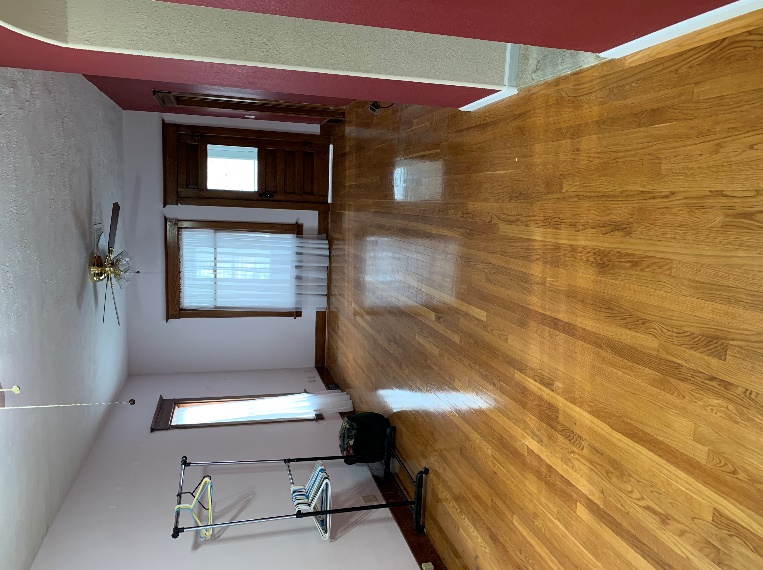